TEMEL NETWORK
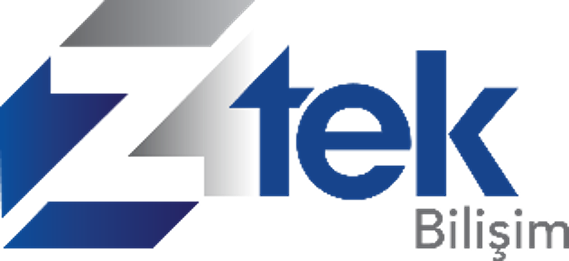 Power Over Ethernet(POE)
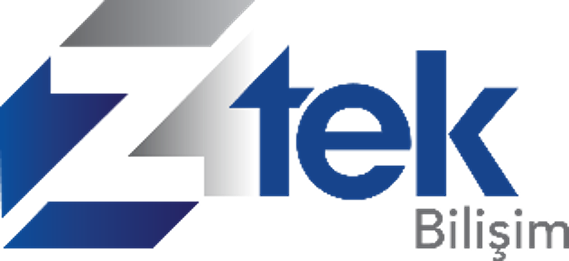 Power over Ethernet (POE) network bakır ağ kablolarından elektrik enerjisini taşımayı sağlayan bir teknolojidir. 

POE desteğine ihtiyaç duyan cihazların (güvenlik kameraları vb.) ağa bağlanılmasında PoE özelliğine sahip switchlere ihtiyaç olabilmektedir.
POE
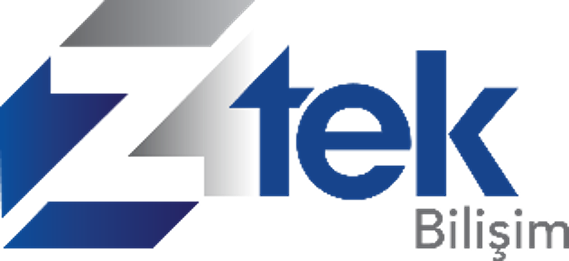 Network güvenlik kamerasında kullanılacak en önemli iki bağlantı vardır;

 1-) Kamera ile iletişim kurmak için bir ağ bağlantısı.

 2-) Kameranın çalışabilmesi için enerji bağlantısı.
POE
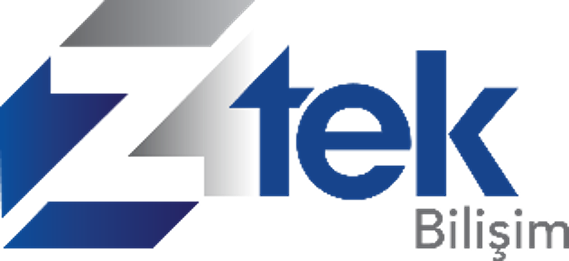 Altyapıda network ağ bağlantısı için kullanılan switch de POE desteği etkinse;

 1-) Sadece ağ bağlantı kablolaması yapılması yeterlidir.

 2-) Ağ bağlantı kablosu iletişim verilerini ve elektrik enerjisini iletir.
POE
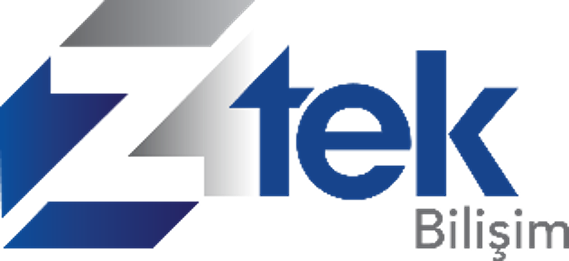 Ethernet üzerinden enerji taşıması iş genelinde avantajlı durumlar sunar;

1-) Elektrik kablosu ihtiyacının olmaması, işçilik hizmetlerinin azalması, iş bitim süresindeki azalma, zaman ve maliyet kazancının sağlanması.

2-) Doğru enerji kaynağı kullanımı sayesinde yanlış enerji yüklemeleri ve devre zararları ortadan kalkar, ürün koruması süreklilik sağlanır.

3-)Tüm sistemi veya kameraların güçlerini yönetmek için kontrol olanağı sunar, hatların iletişimlerin ölçeklenebilirlik olması sağlanır.
POE